Escuela  Normal  de  Educación  Preescolar del Estado

 


Nombre de la alumna: Dámaris Chávez Castellanos

Campos de formación del Plan de Estudios de Educación Básica 2011

Grado: 4to		Sección: “C”

18/Febrero/2015            Saltillo, Coahuila
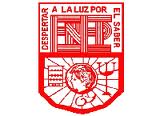 INTRODUCCIÓN


En base a los principios pedagógicos del Plan de Estudios 2011 de Educación Básica, se realizó un mapa conceptual para destacar cada uno de ellos y poder conocer en que consisten, esto con la finalidad de poder hacer una relación de su cercanía con los campos de formación que se muestran a continuación:
Principios pedagógicos del Plan de Estudios 2011 de Educación Básica
1°Centrar la atención en los estudiantes y en sus procesos de aprendizaje.
2° Planificar para potenciar el aprendizaje.
3° Evaluar para aprender.
4° Generar ambientes de aprendizaje.
5° Trabajar en colaboración para construir el aprendizaje.
6° Desarrollo de competencias
7° Usar materiales educativos para favorecer el aprendizaje
8°Favorecer la inclusión para atender a la diversidad
9° Incorporar temas de relevancia social
10° Renovar el pacto entre el estudiante, el docente, la familia y la escuela
11° Reorientar el liderazgo
12° La tutoría y la asesoría académica a la escuela
Campo de formación: Lenguaje y comunicación
Desarrollo de competencias comunicativas a partir del uso y estudio formal del lenguaje. Favorece el desarrollo de competencias comunicativas que parten del uso del lenguaje y su estudio formal, sólo así
los estudiantes acceden a formas de pensamiento que les permiten construir conocimientos complejos.
Campo de formación: Pensamiento matemático
Articula y organiza el tránsito de la aritmética y la geometría y de la interpretación de información y procesos de medición, al lenguaje algebraico; del razonamiento intuitivo al deductivo, y de la búsqueda de información a los recursos que se utilizan para presentarla.
Se plantea con base en la solución de problemas, en la formulación de argumentos para explicar sus resultados y en el diseño de estrategias y sus procesos para la toma de decisiones.
Campo de formación: Exploración
y comprensión del mundo natural y social
Su estudio se orienta al reconocimiento de la diversidad social y cultural que caracterizan a nuestro país y al mundo, como elementos que fortalecen la identidad personal en el contexto de una sociedad global donde el ser nacional es una prioridad.
Asimismo, adiciona la perspectiva de explorar y entender el entorno mediante el acercamiento sistemático y gradual a los procesos sociales y fenómenos naturales
Campo de formación: Desarrollo personal y para la convivencia
Asume la necesidad de reconocer que cada generación tiene derecho a construir su propia plataforma de valores, y el sistema educativo la obligación de proporcionar las habilidades sociales y el marco de reflexiones que contengan los principios esenciales de una comunidad diversa, libre, democrática y justa.
CONCLUSIÓN


Ya conociendo en qué consistían los primeros campos de formación del Plan de estudios de Educación Básica 2011, pude notar que cada uno de ellos se relacionan con los principios pedagógicos, y esto es notorio, ya que en mi opinión ambos aspectos deben de ir ligados para que el alumno pueda recibir los mejores aprendizajes de parte del docente.